Výživa a hygiena potravin
Metabolismus
METABOLISMUS
Organizovaný soubor chemických reakcí a energetických přeměn, které probíhají v živém organismu
Mezi živým organismem a jeho životním prostředím
FUNKCE METABOLISMU:
Zdroj energie
Stavební materiál pro výstavbu vlastního těla
METABOLISMUS ZAHRNUJE 2 TYPY DĚJŮ:
Děje katabolické
 Děje anabolické
KATABOLICKÉ DĚJE
Jsou  to tzv. DISIMILACE  (rozkladné  štěpení)
děje, při nichž z látek složitějších vznikají látky jednodušší (katabolity)
při katabolických rcích se štěpí makromolekuly na menší molekuly,  za současného uvolnění odpovídajícího množství energie
poskytuje stavební materiál a energii pro biosyntetické reakce
Jedná se převážně o  OXIDAČNÍ RCE
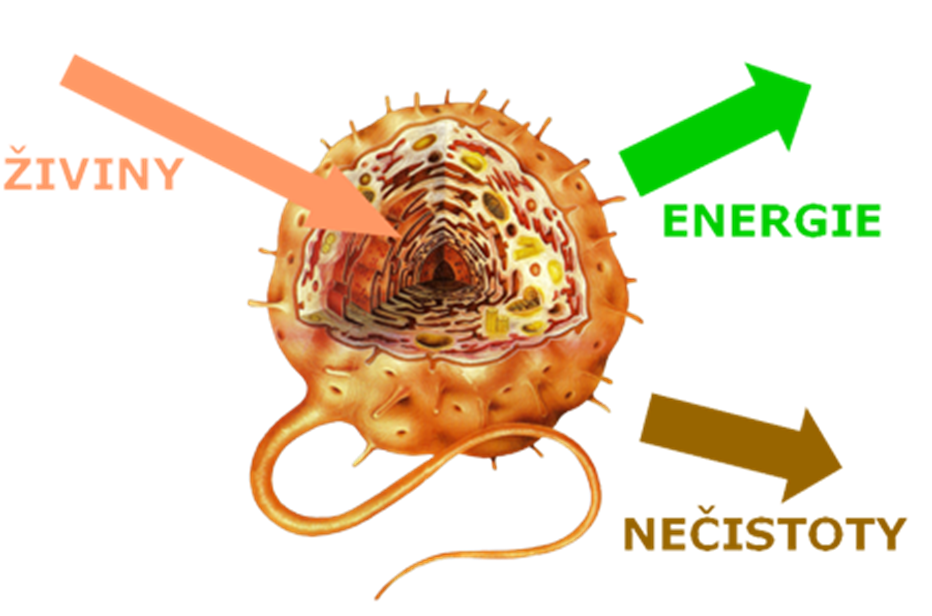 ANABOLICKÉ DĚJE
Jsou  to tzv. ASIMILACE  (biosyntézy)
Vedou ke vzniku nových chemicky složitějších látek z látek jednodušších
Energii spotřebovávají (biosyntézy proteinů, sacharidů, lipidů…)
ROZDĚLENÍ ORGANISMŮ DLE METABOLISMU:
Podle zdroje přijímané energie
FOTOTROFY
Přijímají a využívají energii ze slunce
b) CHEMOTROFY
Energii získávají oxidací živin
2. Podle zdroje stavebního materiálu
AUTOTROFY
Organické látky syntetizují z látek anorganických (CO2, H2O, NH3,…) (rostliny) 
b) HETEROTROFY
Nejsou schopné syntetizovat organické sloučeniny z anorganických (živočichové)
KATABOLISMUS
Energeticky bohaté živiny (sacharidy, lipidy, bílkoviny) jsou odbourávány oxidačními (dehydrogenačními) pochody na jednodušší sloučeniny:
Pyrohroznovou kyselinu
Octovou kyselinu
CO2, H2O, NH3, močovina


Účelem postupného odbourávání je stupňovité uvolňování energie
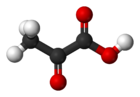 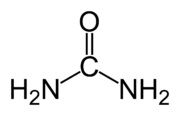 FUNKCE KATABOLISMU:
Produkuje chemickou energii a ukládá ji do ATP (adenosintrifosfát) = energetické konzervy buňky
Poskytuje stavební materiál pro biosyntetické rce
Vyrábí energií bohaté redukční činidlo NADH
(nikotinamidadenindinukleotid) = zdroj vodíkových atomů
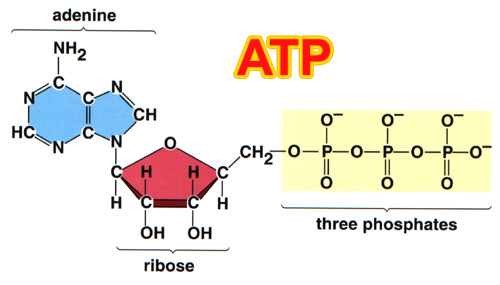 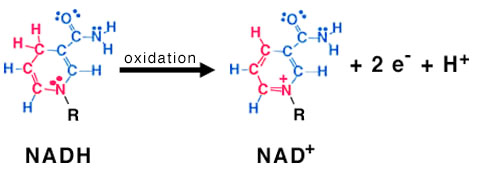 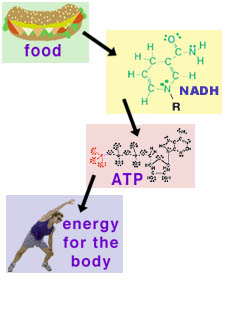 1. FÁZE KATABOLISMU (trávení)
Složité molekuly živin jsou štěpeny na své stavební jednotky  probíhá v trávicím traktu
PROTEINY
 z tisíců druhů bílkovin vzniká směs 20 aminokyselin
LIPIDY
 Glycerol + mastné kyseliny
SACHARIDY
Monosacharidy  Izomerizací  glukóza
NUKLEOVÉ KYSELINY
Nukleotidy
2. FÁZE KATABOLISMU (buněčné trávení)
Aminokyseliny, mastné kyseliny, glukóza jseou odbourávány na Acetylkoenzym A  probíhá v cytoplazmě buněk
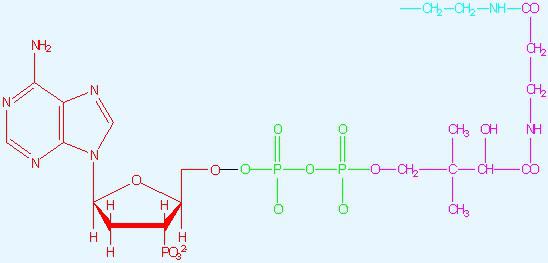 3. FÁZE KATABOLISMU (Krebsův cyklus + dýchací řetězec)
 Acetyl CoA vstupuje do univerzálního cyklického děje (citrátového cyklu), kde je zoxidován (dehydrogenací) na NADH + H+ (produkt).
 Odpodní látkou citrátového (Krebsova) cyklu je CO2. 
 NADH + H+  vyprodukovaný odbouráváním Acetyl CoA v citrátovém cyklu vstupuje do tzv. DÝCHACÍHO ŘETĚZCE.
 Oba děje (citrátový cyklus i dýchací řetězec probíhají v mitochondriích buněk.
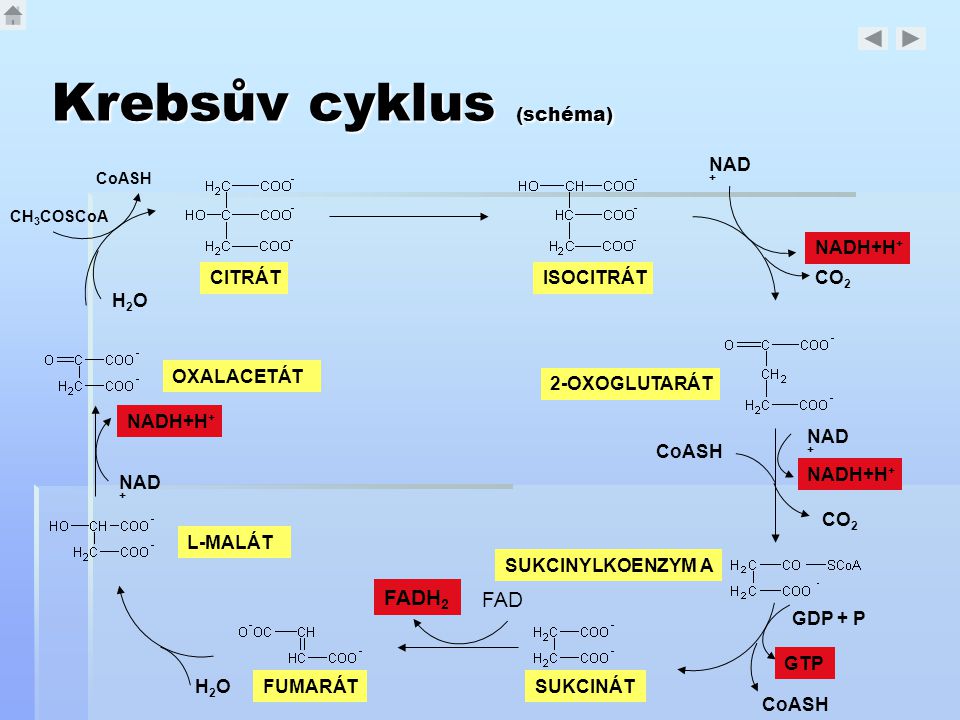 DÝCHACÍ ŘETĚZEC a OXIDAČNÍ FOSFORYLACE
 V dýchacím řetězci jsou atomy vodíku z NADH + H+ přenášeny na kyslík (1/2 O2) přes sérii enzymatických komplexů a mobilních přenašečů. 
 Enzymatické komplexy a mobilní přenašeče jsou lokalizovány na vnitřní membráně mitochondrií.
 Enzymatické komplexy a mobilní přenašeče jsou za sebou uspořádány podle rostoucí hodnoty ELEKTROCHEMICKÉHO POTENCIÁLU  tím tvoří elektrochemickou baterii, která produkuje ELEKTRICKOU ENERGII.   
 Elektrická energie je hnací silou tvorby ATP.
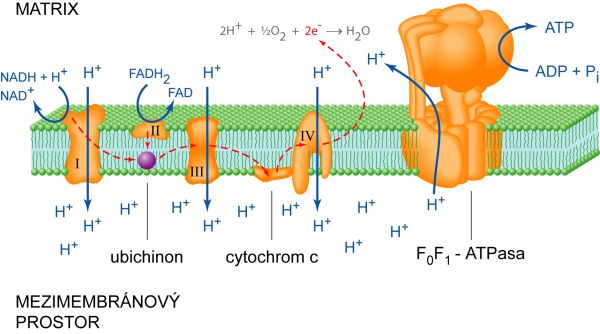 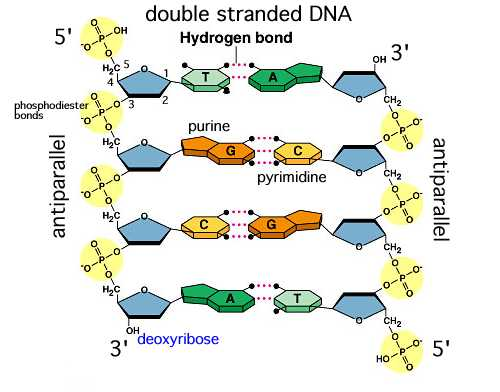 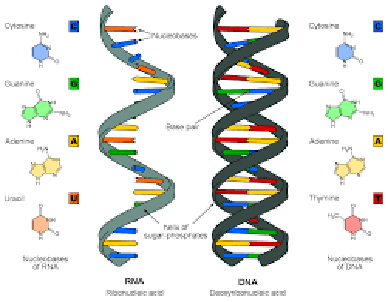 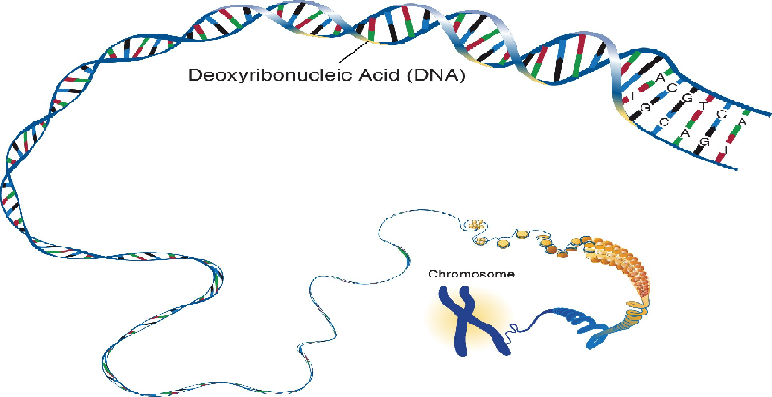